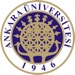 ETNOGRAFİ
ANKARA ÜNİVERSİTESİ FEN BİLİMLERİ ENSTİTÜSÜ PEYZAJ MİMARLIĞI ANABİLİM DALI
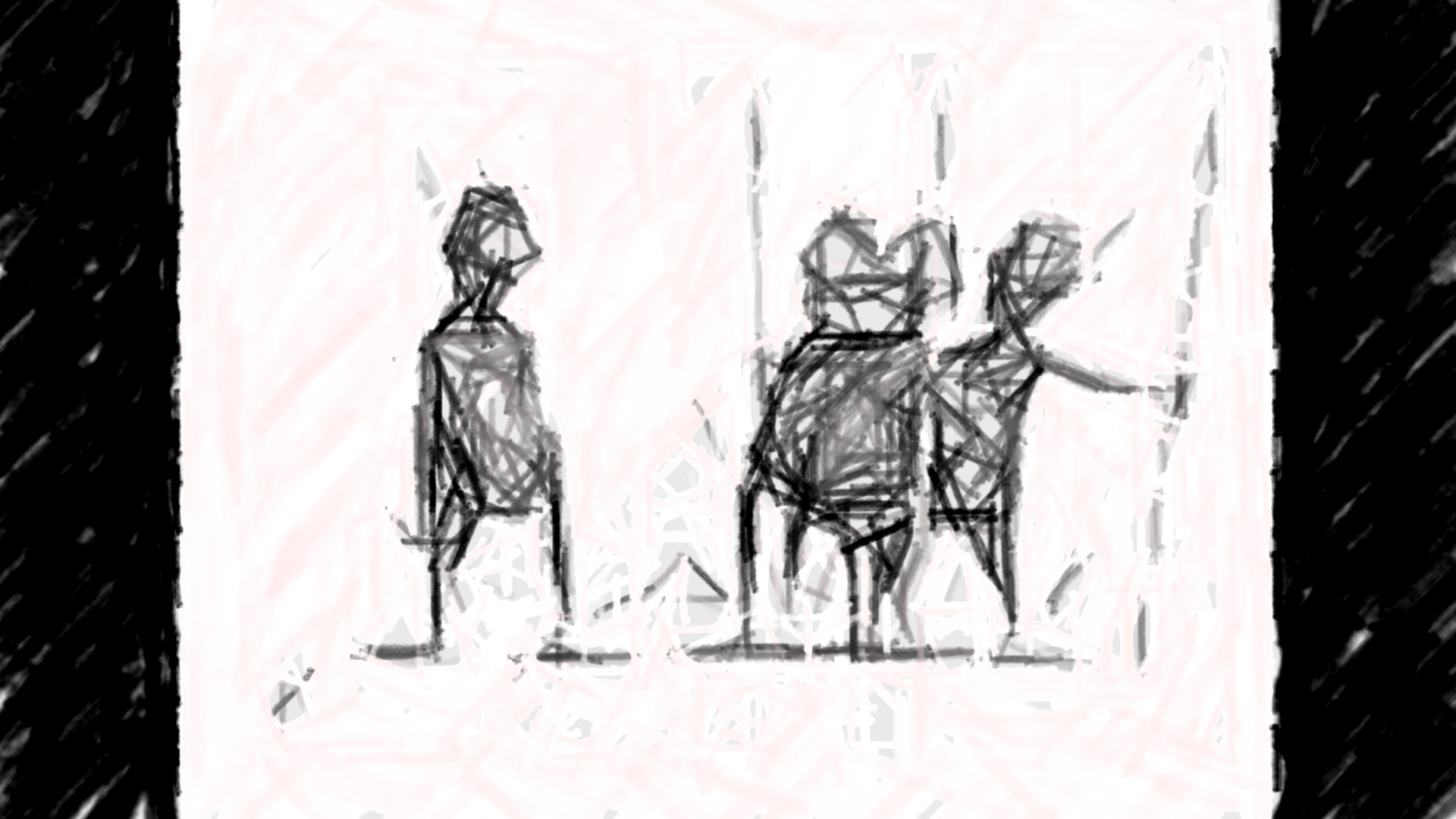 ETNOGRAFİ’NİN KELİME ANLAMI
γράφω grapho 
(tanımlama, betimleme)
ἔθνος ethnos 
(insan, ırk, halk)
ETNOGRAFİ
ETNOGRAFİ’NİN YAYGIN TANIMLARI
‘’Ethnography ‘’ kelime olarak uluslar hakkında yazma ve kişinin bir portresi gibi anlamlar taşımaktadır ve sosyal bilimlerin bir araştırma yöntemidir.
Antropolojik bir yaklaşım olan etnografi ‘ kültür ve günlük hayatın anlamına ‘ odaklı bir araştırma yöntemidir. Bu tür yöntemlerin asıl amacı, bir topluluğun ( genelde küçük grupların ) kültürünü, geleneklerini, inançlarını ve davranışlarını yazılı olarak açıklamak, tanımlamaktır. 
Bu yöntemde araştırmacı gözlem yaptığı ortamdaki bireylerin yaşamlarına herhangi bir müdahalede bulunmadan araştırmacı kimliğini de gizleyerek onlarla her şeyi paylaşmaya çalışır. 

Bir kültür ya da sosyal grubu bütünsel olarak ve derinlemesine betimlemek ve yorumlamaktır (Cresswell, 1998).
Bir grubun davranışını doğrudan gözlemlemek ve bu gözleme dayanarak gruba ilişkin bir betimleme yapmaktır (Agafonoff, 2006).
İnsan topluluklarının ilişkilerini ve davranışlarını kendi ortamlarında gözlemlemek, belgelemek ve yorumlamaktır (Akturan, 2007).
ETNOGRAFİ’NİN TARİHSEL GELİŞİMİ
Etnografik araştırma kavramına, ilk olarak antropolog Bronislaw Malinowski tarafından 1922 yılında yazılan “Argonauts of the Western Pacific” adlı kitapta değinilmiştir (Harvey ve Myers, 1995)Bu tarihe kadar yapılan antropolojik çalışmalar çeşitli kültürlere yönelik çok miktarda materyal toplamak ve incelemek şeklinde yürütülmüştür. Ancak bu materyaller üzerinden yürütülen çalışmalarda kültürlere yönelik faydalı çıkarımlar yapılamamış ve bu çalışmalar çeşitli toplulukları ve davranışları tanımlamada gelişmiş olmayan (primitif) yaklaşımlar olarak değerlendirilmiştir.
ETNOGRAFİ’NİN TARİHSEL GELİŞİMİ
Malinowski’ ye göre (1922) araştırmacı incelediği toplulukla en az bir yıl süreyle yaşamalı, yerel dili kullanmalı, kendi kültüründen olan kişilerden soyutlanmalıdır (Elliot ve Elliot, 2003). Böylece kişi, topluluğu tanımlamada “onlar” kavramından “biz” kavramına bir geçiş yaşayacak ve bu durum, araştırmacıya kültürü ve davranışları anlama, anlamlandırma ve yorumlamada bir iç görü sağlayacaktır.
İlk ortaya çıktığında yalnızca antropoloji alanında kullanılan etnografik araştırmalar günümüzde eğitim bilimleri de dahil, sosyal bilimlerde birçok alan tarafından kullanılmaktadır (Akturan, 2007).
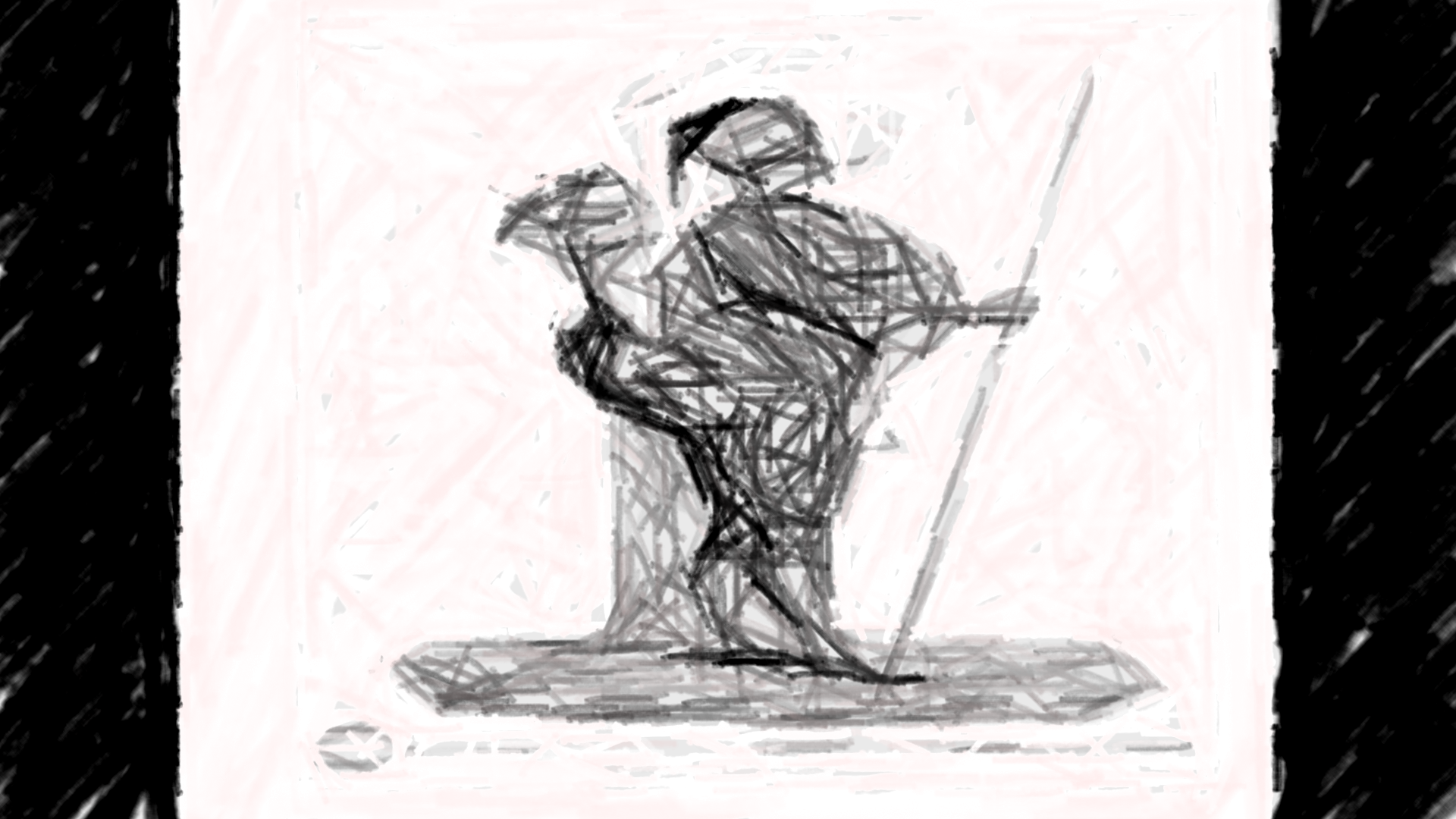 ETNOGRAFİK YÖNTEM
Kültür ve günlük hayatın anlamını çözmeye çalışan bir yöntemidir.
ETNOGRAFİ
Kültür, doğası gereği standartlaştırılmış araçlarla ölçülmez. Anlaşılabilmesi için kültürün yaşanması ve hissedilmesi gerekir.

Kültür analizi yapan bir araştırmacının araştırdığı kültürü anlayabilmesi için o kültür içinde bulunması, o insanlarla zaman geçirmesi gerekmektedir.

Kültür analizinde veriler genellikle gözlem ve görüşme yoluyla toplanır. 

Araştırmacı kendi varlığının doğal ortamda veri toplama sürecini etkileyebileceğinin farkında olmalı ve bu etkiyi en aza indirmenin yollarını aramalıdır.
ETNOGRAFİK ARAŞTIRMALAR
Eğitim araştırmalarında çok fazla kullanılmaz. 
2. Dışarıdan gözlem söz konusu değildir. 
3. Olaya müdahale edilmez ve doğal bir ortam vardır. 
4. Derinlemesine inceleme yapar. 
5. Örneklemin evreni çok iyi temsil etmesi gerekir. 
6. Genelleme yapılmaz, olayları anlamaya yöneliktir. 
7. Toplum kültürlerini, inançlarını ve yaşayışlarını araştırır.
ETNOGRAFİK ÇALIŞMADA UYULMASI GEREKEN İLKELER
Toplanan bilgiler hakkında geniş açıklamalarda bulunmak. 
Farklı bakış açısından çeşitli bilgiler elde etmek. 
Mülakatlar, gözlem ve dokümanlar gibi farklı yapılardan elde edilen verileri üçgenleme ve çaprazlama yaparak verilerin geçerliliğini sağlama.
Örneklemin kullanılmış olduğu kendine özgü kelimeler ve cümlelerin yapısını bozmadan direkt olarak aktarma.
Bilgi alınacak bireyler titizlikle seçilmelidir.
Araştırmacı gruplar tarafından kabul edilmelidir.
Etnografi 3 temel ilke çerçevesinde şekillenir. Bunlar sırasıyla;
I.DOĞABİLİM: Etnografik bir araştırma yürüten araştırmacının çalıştığı topluluktaki bireylere yaşadıkları yerlerde gözleyerek kendi ortamlarındaki sıradan davranışlarını anlaması gerekir. Böylece bireyler, gerçek dünyalarına ait hareket, tavır, tutum ve davranışlarıyla tanımlanabilmektedir. 
II. ANLAYIŞ: Etnografik araştırma sürecince olayları karşıdakinin gözüyle görme ya da empati kurma çabasıdır. Bu ilke bireyin sembolik dünyaları anlaşılmadan sosyal davranışlarına yönelik bir betimleme geliştirilemeyeceği görüşüne dayanmaktadır. Araştırmacı bu bölgedeki dili iyi bilmelidir. Ayrıca topluluğun kültürel özelliklerini, yerel kuralları, gelenek ve göreneklerini öğrenmesi ve mikro-kültürel algı çerçevesinde anlaması gerekir. 
III. KEŞİF: Araştırmacı çalıştığı topluluktaki bireylerin günlük yaşamları içinde yer bulunması ve olayları tümevarımsal bir yolla denemesidir. Böylece araştırmacı gerçek zaman dilimlerinde gelişen olaylara tanıklık ederek bir öngörü geliştirme veya tahmin ettiği verilerle olaylar hakkında sistematik analizler yapma imkanı bulur.
ETNOGRAFİK ARAŞTIRMANIN AVANTAJLARI
Etnografik araştırmada birden fazla veri toplama tekniği aynı anda kullanılabilmektedir. Bu hem verilerin tutarlılığının ve geçerliliğinin değerlendirilmesine olanak vermekte hem de araştırma bulgularının çeşitliliğini artırmaktadır (Arnould ve Wallendorf, 1994). 
Araştırmaya katılan kişilerin bazı durumlarda gerçeği gizlemesi ya da söylememesi gibi durumlarda etnografik araştırma, araştırmacının gözlem yeteneği sayesinde bu gerçeklere ulaşabilir.
Etnografik araştırmaya katılan gözlemci önceden belirlenen bir zaman ve yerle sınırlanmadığı için daha özgürdür.
ETNOGRAFİK ARAŞTIRMANIN DEZAVANTAJLARI
Araştırmacının çalıştığı çevreyi anlayabilmesi için saatlerce gözlem yapması gerekebilir. 

Gözlemler, sübjektif bir nitelik taşıdığı için bunların geçerliliğine ilişkin sorunlar yaşanabilir. Araştırmacının eğilimleri gözlem son ucuna karıştırılırsa verilerin doğruluğu olumsuz yönde etkilenir. 

Gözlemin yapıldığı çevre içinde tüm davranışları kaydetmek mümkün değildir bu nedenle gözlemci hangi verileri kaydedeceği hangi verileri atlayacağı konusunda çabuk ve hızlı karar vermelidir.

Gözlemci araştırmayı yaptığı çevre içerisinde aktif katılımcı bir konumdadır. Bu durum rol çatışmasına ve duygusal etkilenmeye neden olabilir. Bu da toplanan verilerin geçerliliğini azaltıcı bir unsurdur.
ETNOGRAFİK ARAŞTIRMA TÜRLERİ
Etnografik araştırma türleri tarihsel, coğrafi ve psikososyal yöntem olmak üzere üç alt başlıkta incelenebilir. 
Tarihsel Yöntem
 Geçmişte meydana gelmiş olay, olgu ve durumların araştırılmasında ya da bir problemin geçmişle olan ilişkisinin incelenmesinde kullanılan yönteme denir. Tarihi yöntem, gerçeği araştırıp bulma, diğer bir deyişle, bilgi üretmek için geçmişin eleştirel bir bakışla irdelenerek sentezlenip rapor haline getirilme sürecidir.
ETNOGRAFİK ARAŞTIRMA TÜRLERİ
Coğrafi Yöntem
Halkbilim ürünlerinin çeşitli bölgelerde ve farklı zamanlarda değişik görüntüler ve biçimlerde bulunması ve bunların tarihsel yönteme bağlı kalınarak incelenmesi sonucunda eksik olabilecek bilgi ve belgeler nedeniyle doğru bir sonuca ulaşılması güçtür. 
Dolayısıyla araştırılan konunun coğrafya bölgesi içinde yer alan, en küçük yerleşme biriminden başlayıp, giderek büyüyen(köy, kasaba, ilçe vb.gibi) ve kalabalıklaşan yerleşme birimlerinde halkbilim olaylarının hangi durumda olduklarının ve her varyant için özel bir işaret, renk, tarama veya çizimlerle gösterilmesi, coğrafi yöntemin temelini oluşturur. 
Olayların haritalar üzerinde gösterimi, ’’halkbilim atlasları’’nın oluşturulmasına katkı sağlar ve bu sayede araştırılan olayların çıkış kaynaklarının bulunmasına ilişkin bir bakışta görülebilecek sonuçlar sunar.
ETNOGRAFİK ARAŞTIRMA TÜRLERİ
Psiko-Sosyal Yöntem 
Bu yöntem sürekli araştırılan olaydaki kaynak bireyle ilişkilidir. Kaynak bireyle uzun süre birlikte bulunur ve kaynak birey izlenir.  Tek bir bireyden genellemelere varmaya çalışılır.  Uzun zamanlı ve çok dikkatli bir çalışma gerektiği için zor bir yöntemdir. Bu nedenle araştırmanın amacına ulaşabilmesinde kaynak bireyin araştırma konusuna ilişkin iyi seçilmesi gereklidir. 
Bununla birlikte, Alvesson ve Skoldberg ile etnografik araştırmaları tümevarımsal ve yorumlayıcı olmak üzere ikiye ayırmışlardır. 
Tümevarımsal etnografi araştırılan konuda elde edilen verilere önem verir ve yöntemlere odaklanır. 
Yorumlayıcı etnografi ise tartışma ve yorumlara önem verir.
ETNOGRAFİK ARAŞTIRMA SÜRECİ
I. Araştırma Konusunu, Probleminin ve Amacının Belirlenmesi

Araştırma probleminin belirlenmesinde dikkat edilmesi gereken bazı hususlar vardır.
 Bunlar; 
I. Araştırma yeni olmalı 
II. Araştırma problemi çözülebilir olmalı 
III. Araştırmaya katılanların kimliklerinin gizli tutulmasına dikkat edilmeli 
IV. Ulaşılacak sonuçlar yarar sağlamalı yeni gelişmelere yol açmalı 
V. Araştırmanın gerçekleştirilmesi için yeterli zaman ve maddi olanak olmalıdır.
ETNOGRAFİK ARAŞTIRMA SÜRECİ
2. Değişkenlerin Belirlenmesi ve Örneklemin Seçilmesi
1.Değişken en az iki değer alabilen ve değişebilen her şey olarak tanımlanabilir.
2.Değişkenler aldıkları değerlere göre sürekli ve süreksiz şeklinde isimlendirilir. 
3.Bir değişken alt ve üst sınırlar içinde belli ya da tam değerlerden başkasını alamıyorsa süreksiz veya nitel değişken denir. 
4.Buna karşın alt ve üst sınırlar içinde (5,5 kg, 7,3 m gibi) herhangi bir değer alabiliyorsa sürekli değişken olarak adlandırılır. 
5.Ayrıca değişkenler kontrol edilebilirliklerine göre bağımlı, bağımsız ve kontrol şeklinde isimlendirilir.
ETNOGRAFİK ARAŞTIRMA SÜRECİ
3.Veri Toplama Süreci 
Araştırmacı veri toplama araçlarını belirledikten sonra verileri toplamaya başlar. Bu araştırma türü kapsamında veri toplama sürecinde yararlanılan bazı teknikler vardır. 

I. Katılımlı Gözlem 
II. Katılımsız Gözlem 
III. Görüşme 
IV . Doküman İnceleme
I. Katılımlı Gözlem 
Etnografik yöntem temelde katılımcı gözlemi içerir. 
Bu gözlem sayesinde araştırmacı topluluk yaşamına doğrudan katılır ve onları gözlemleyerek çalışma konusuyla ilgili bilgileri doğrudan toplar. 
Gözlem verilerini yalnız kaldığında bir rapora aktarabilir. 
II. Katılımsız Gözlem 
Bazı durumlarda araştırmacı, gözlemlediği grup veya olayın dışında kalarak daha objektif gözlem yapabilir. 
Katılımsız gözlemde araştırmacı gözlemlerini kaydetme olanağına sahiptir.
III. Görüşme 
Kişilerin sergiledikleri bazı hal ve hareketleri neden yaptıklarını sorgulayarak yerleşmiş davranışların anlaşılması için gereklidir. 
Etnografik araştırmalar için yapılan görüşmelerde yönlendirici olmayan sorulara odaklanılmaktadır. 
Görüşmede sorulan sorular görüşme yapılan kişilerin araştırma konusuyla ilgili konuşmasını sağlayacak şekilde hazırlanmalıdır. 
IV . Döküman İnceleme 
Araştırma konusuyla ilgili olgu ve olaylar hakkında bilgi içeren yazılı belgelerin analiz edilmesi önemlidir.
Araştırma konusu irdeleyerek hangi dokümanların önemli ve veri kaynağı olarak kullanılabileceğine karar verilmesi gerekir. 
Araştırma konusuyla ilgili raporlar, arşiv dosyaları, ses kayıtları ve fotoğraf gibi belgeler analiz edilerek veriler toplanır.
Etnografik Araştırmada Geçerlik ve Güvenirlik Nasıl Sağlanır
Verilerin tartışmadan önce geçerlik ve tutarlıkları değerlendirilmelidir. Bu bağlamda yürütülen bir araştırmanın örneklemindeki kişilerin sözel ifadeleri gözlem ve doküman yöntemleri kullanılarak doğrulanmalı, içerik geçerliği ve tutarlılığı çoklu veri toplama teknikleri ile elde edilen verilerle karşılaştırılmalıdır. Çünkü birden çok veri toplama tekniğinin kullanılması elde edilen verilerin geçerliği ve güvenirliğini arttırması bakımından önemlidir. Dolayısıyla, etnografik araştırma yöntemi ile elde edilen verilerin analiz edilmesinde betimsel analizden çok içerik analizi tercih edilir. Etnografik içerik analizinde amaç keşfedici ve doğrulayıcı bir araştırma yürütmektir.
Etnografik Araştırmada Geçerlik ve Güvenirlik Nasıl Sağlanır
İçerik analizi genel olarak gözlem içeren yöntemlerde kullanılan bir analiz tekniği ve bir görüşmenin içeriği objektif ve sistematik olarak gösterimini sağlar. Analiz kapsamında önemle üzerinde durulan nokta verilerin içerik geçerliliğidir. İçerik analizi uygulanmadan önce veriler gözden geçirilmekte ve sınıflanmaktadır. Araştırma konusuna ilişkin bir bilgi içermeyenler analizinde kapsanmamaktadır. 
Unutulmamalıdır ki; bu tür nitel araştırmalarda güvenirliği ve tutarlığı sağlayabilmek için araştırmacıların araştırma sürecini ve örneklemin nasıl seçildiği, hangi verilerin neden, nasıl ve ne şekilde toplandığı gibi aşamaları detaylı olarak ifade etmesi gerekir. Ayrıca, araştırmacıların araştırdığı olguyu yada olayı uzun süreli gözlemlemesi araştırmanın güvenirliliğini artırır.